Bài 5: Mấy và mấy
Tiết 1
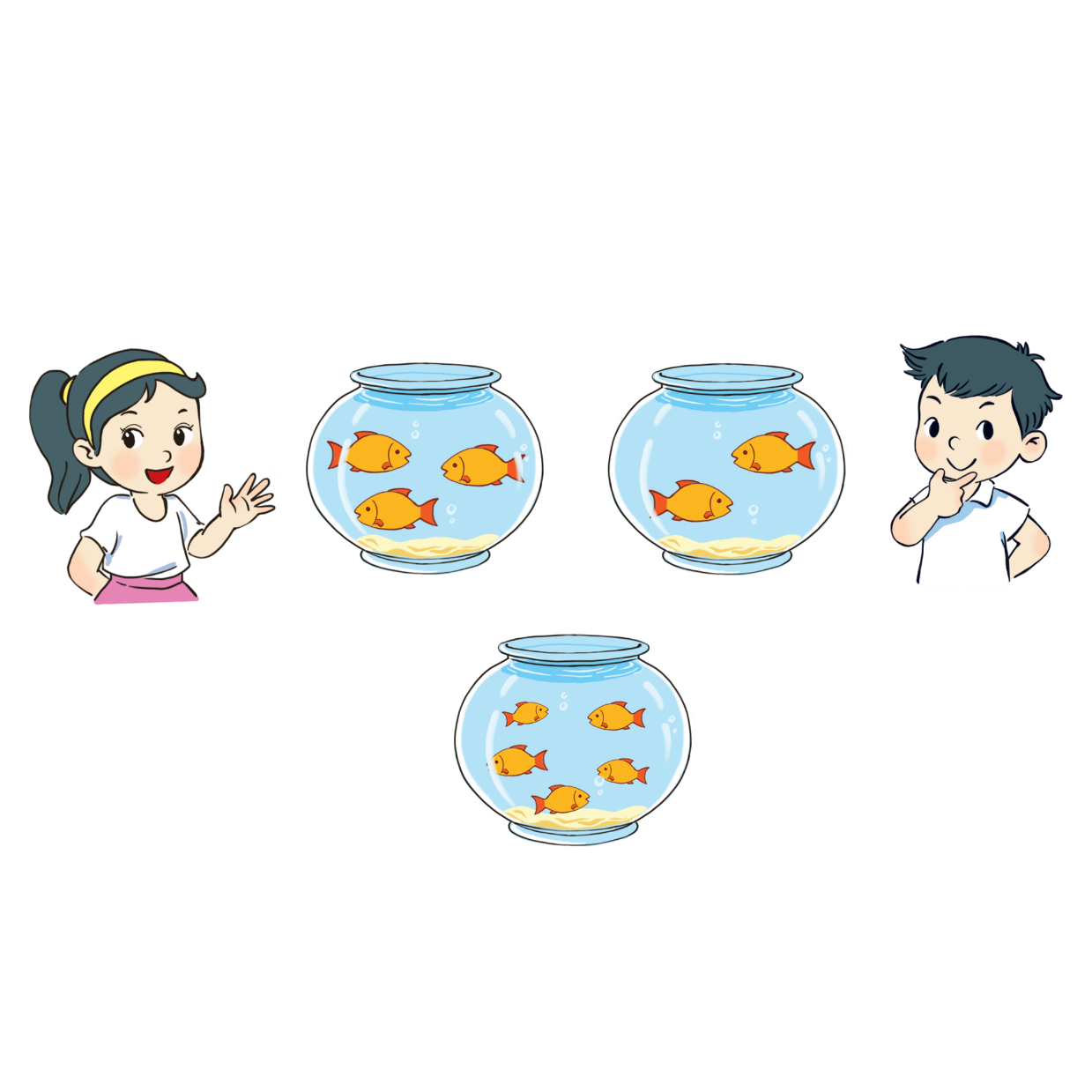 Ban biên tập AES
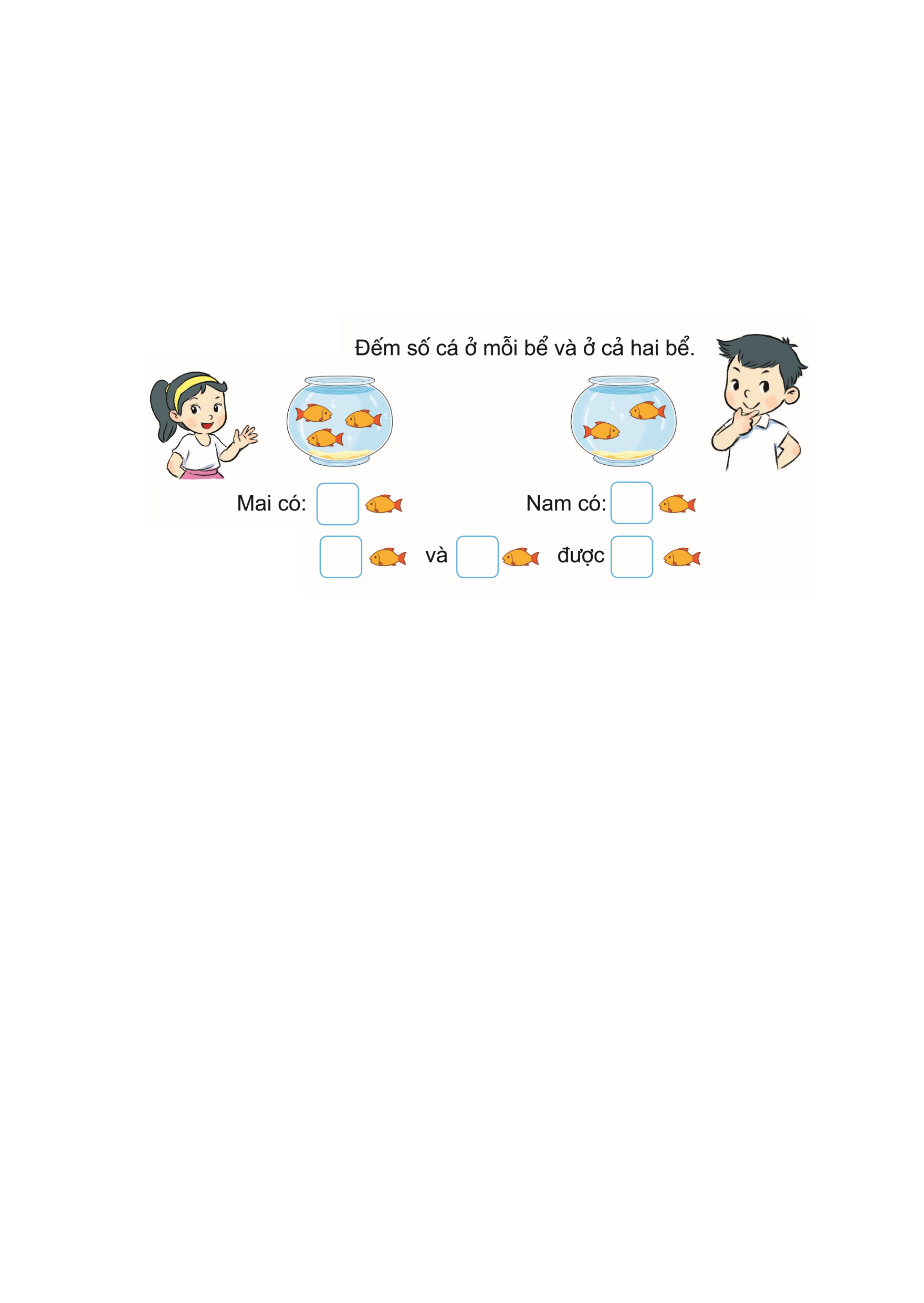 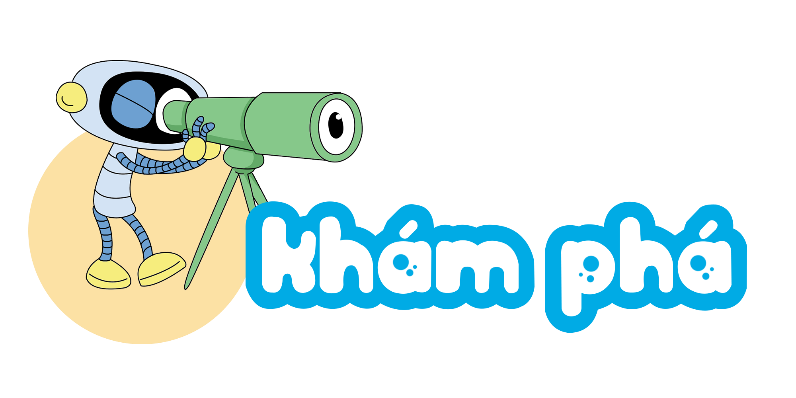 ?
?
?
?
?
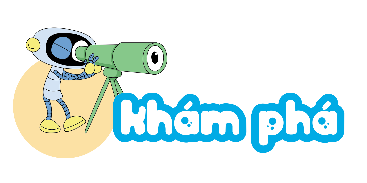 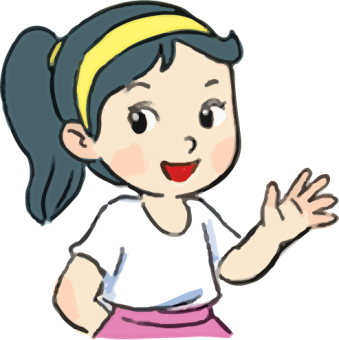 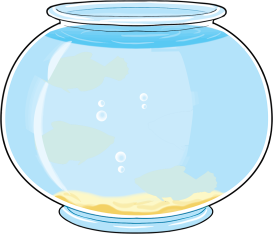 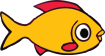 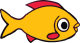 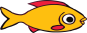 3
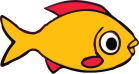 ?
Mai có:
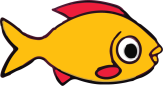 2
?
?
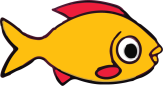 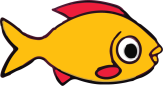 ?
5
3
và
được
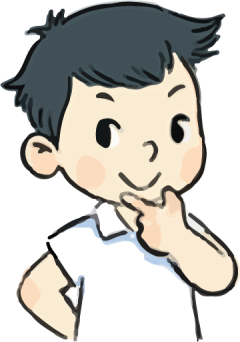 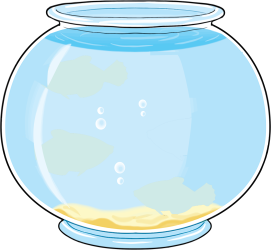 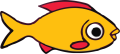 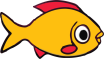 2
?
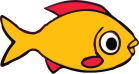 Nam có:
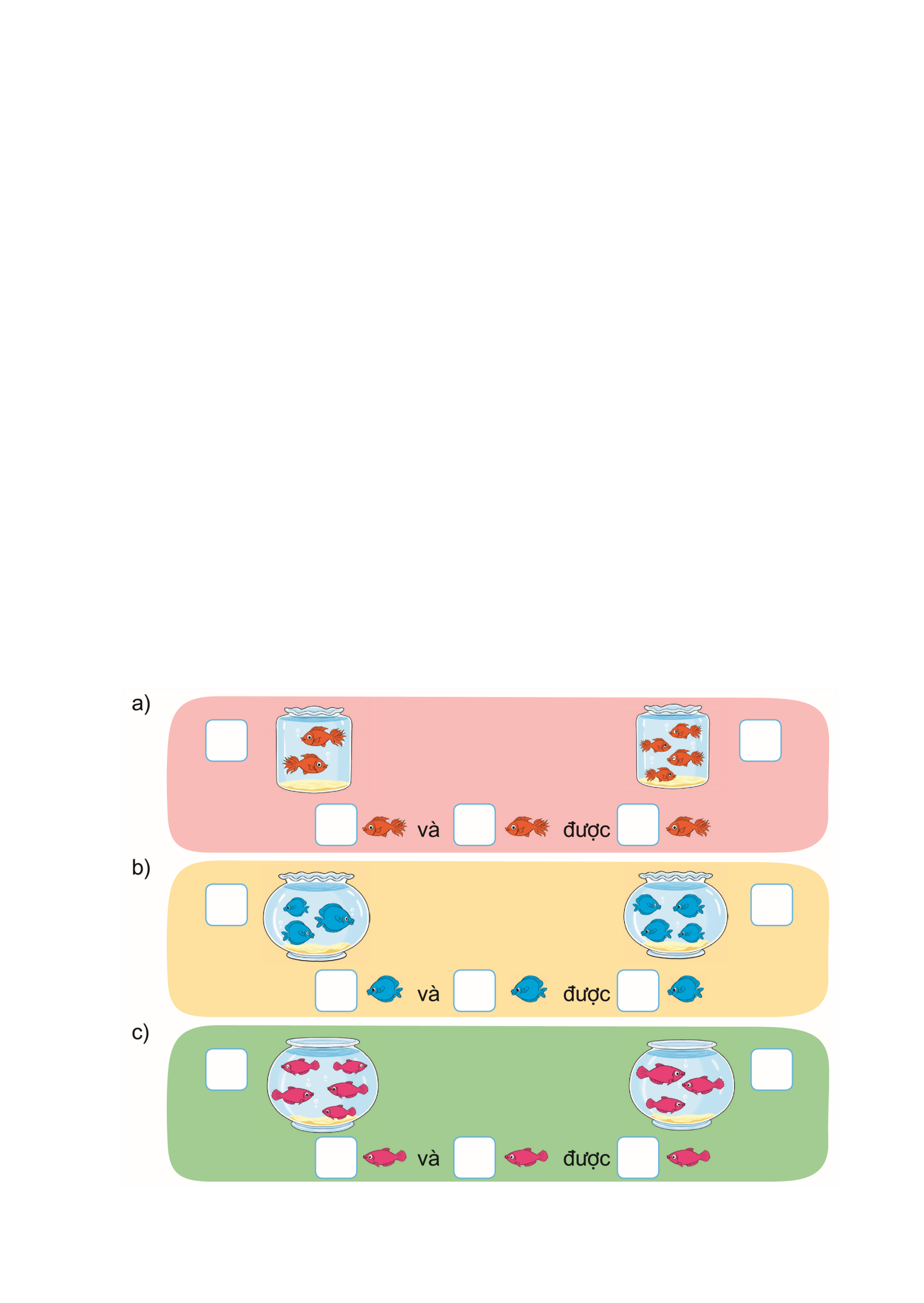 1
Số ?
?
?
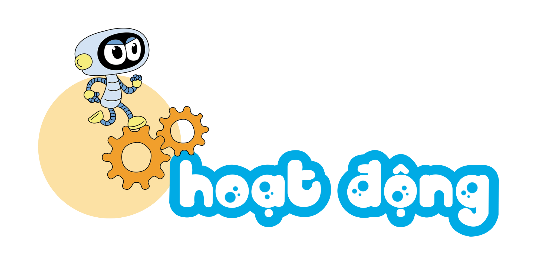 ?
?
?
?
?
?
?
?
?
?
?
?
?
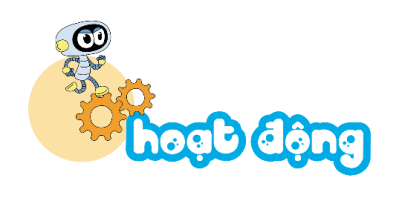 a)
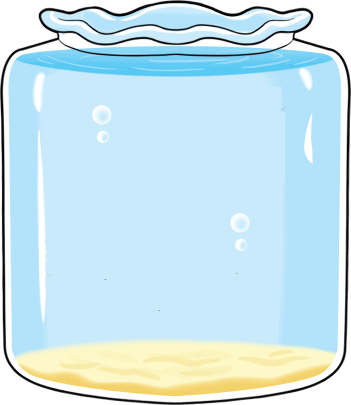 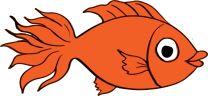 ?
2
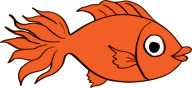 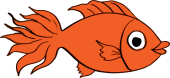 2
?
4
?
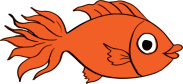 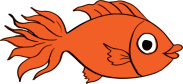 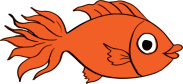 ?
6
và
được
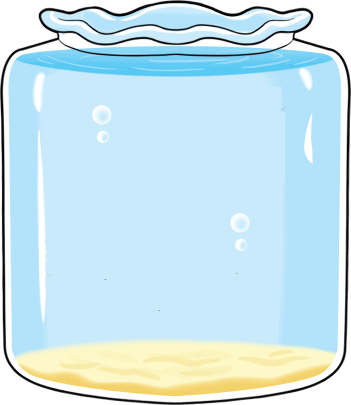 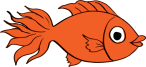 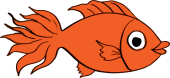 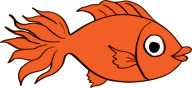 ?
4
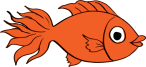 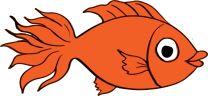 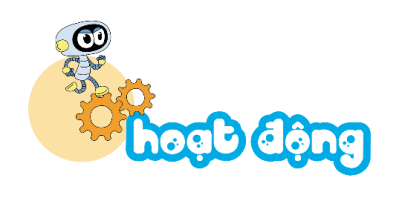 b)
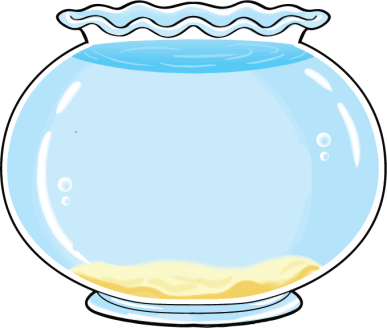 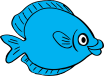 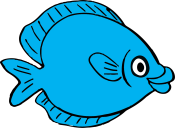 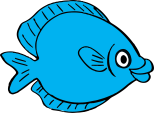 ?
3
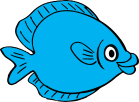 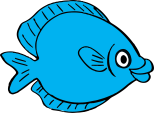 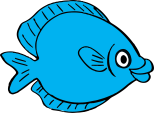 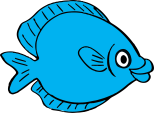 ?
7
?
3
4
?
và
được
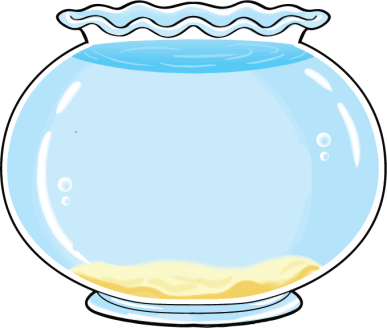 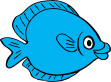 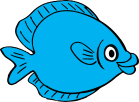 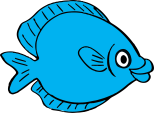 4
?
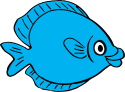 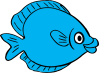 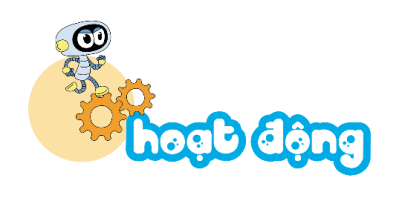 c)
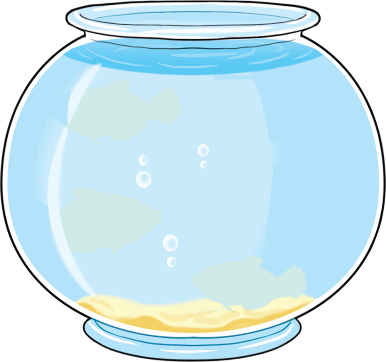 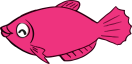 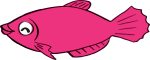 5
?
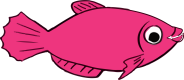 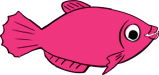 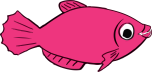 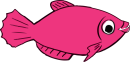 ?
?
3
?
8
5
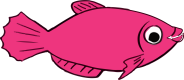 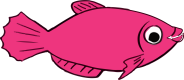 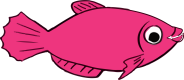 và
được
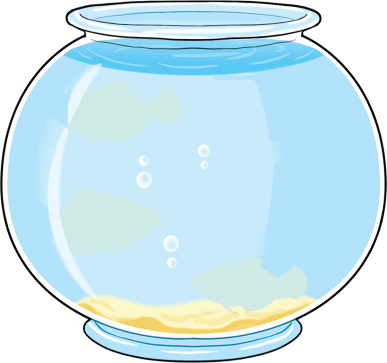 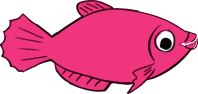 ?
3
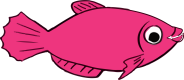 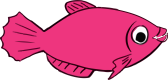 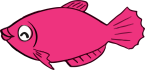 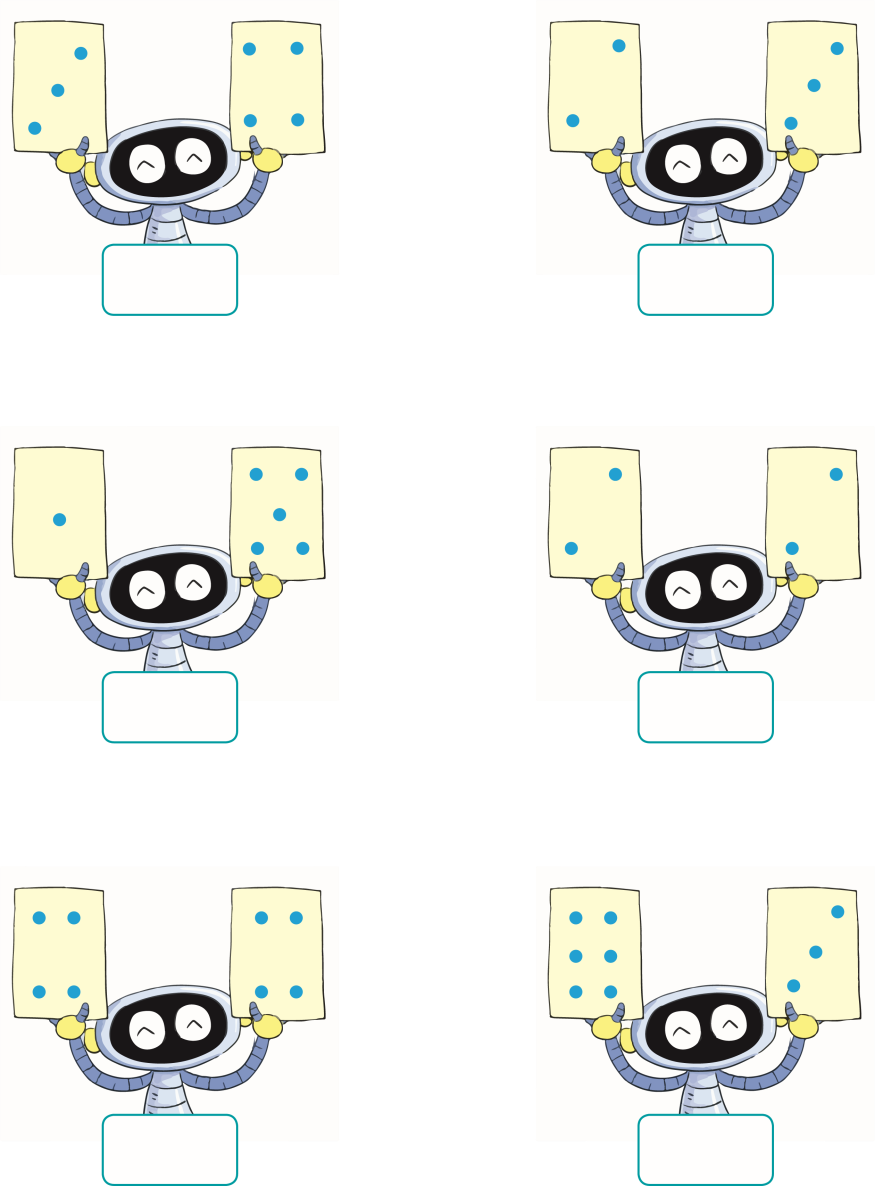 2. Số ?
?
?
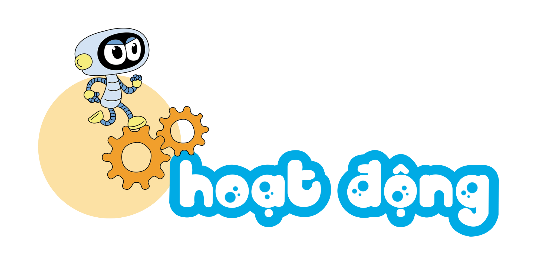 ?
?
?
?
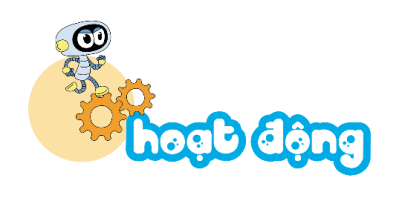 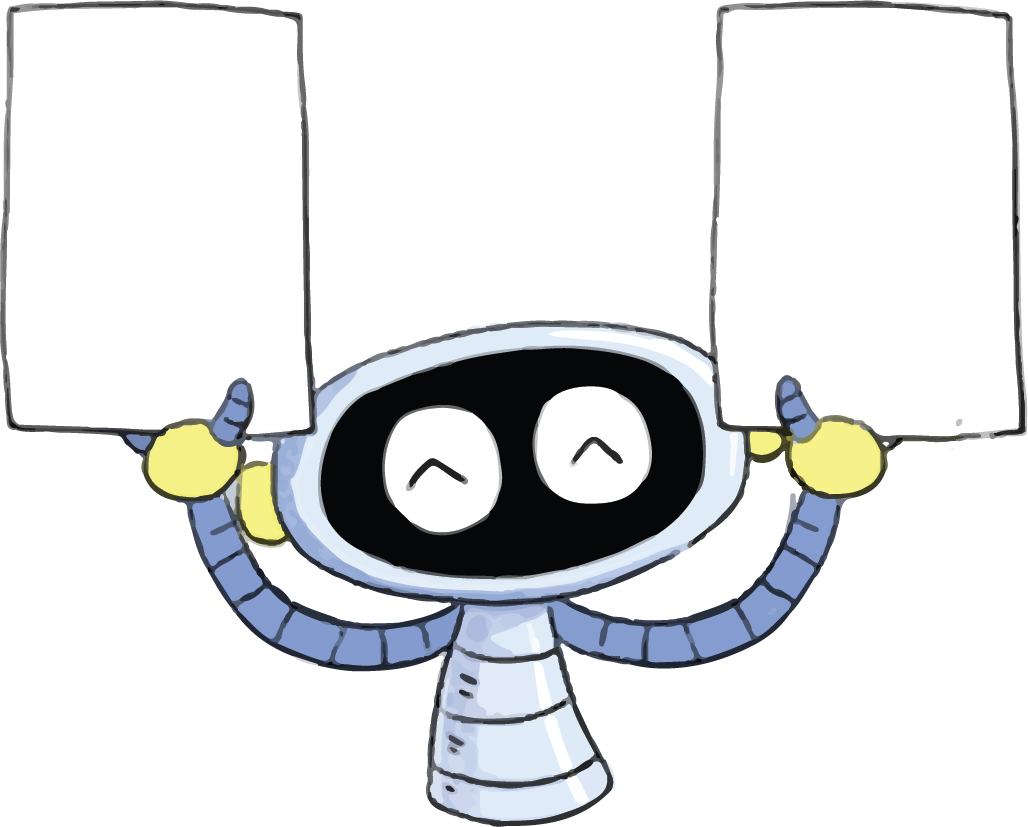 Đố các bạn có bao nhiêu chấm bi trong hình?
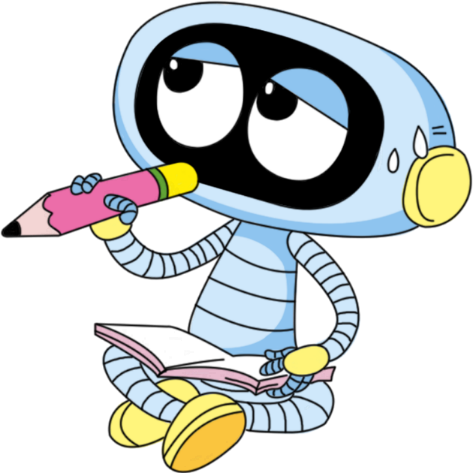 ?
7
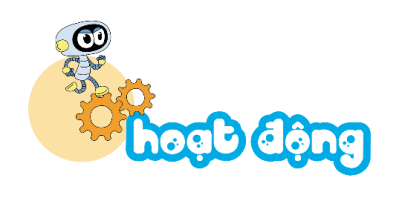 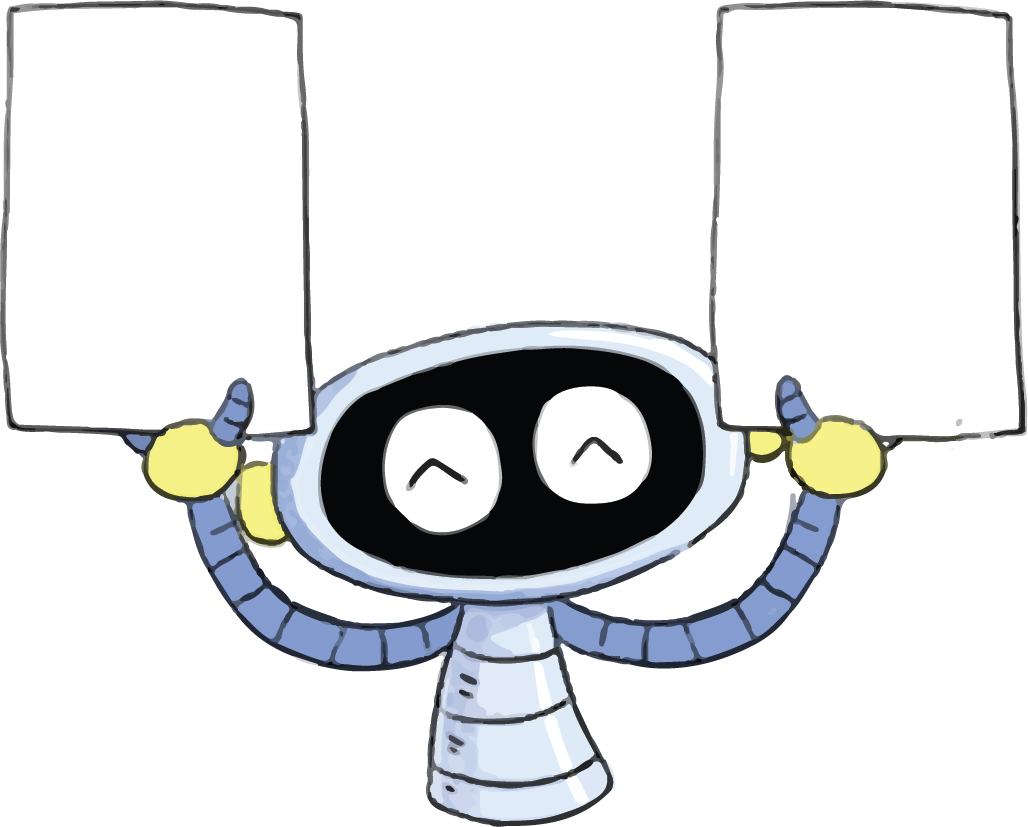 Đố các bạn có bao nhiêu chấm bi trong hình?
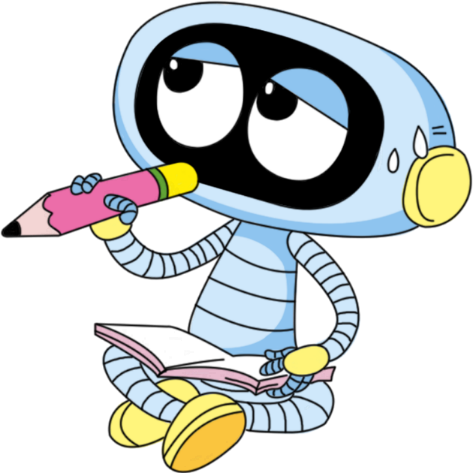 ?
5
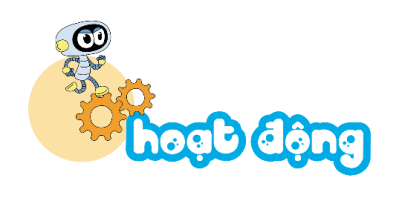 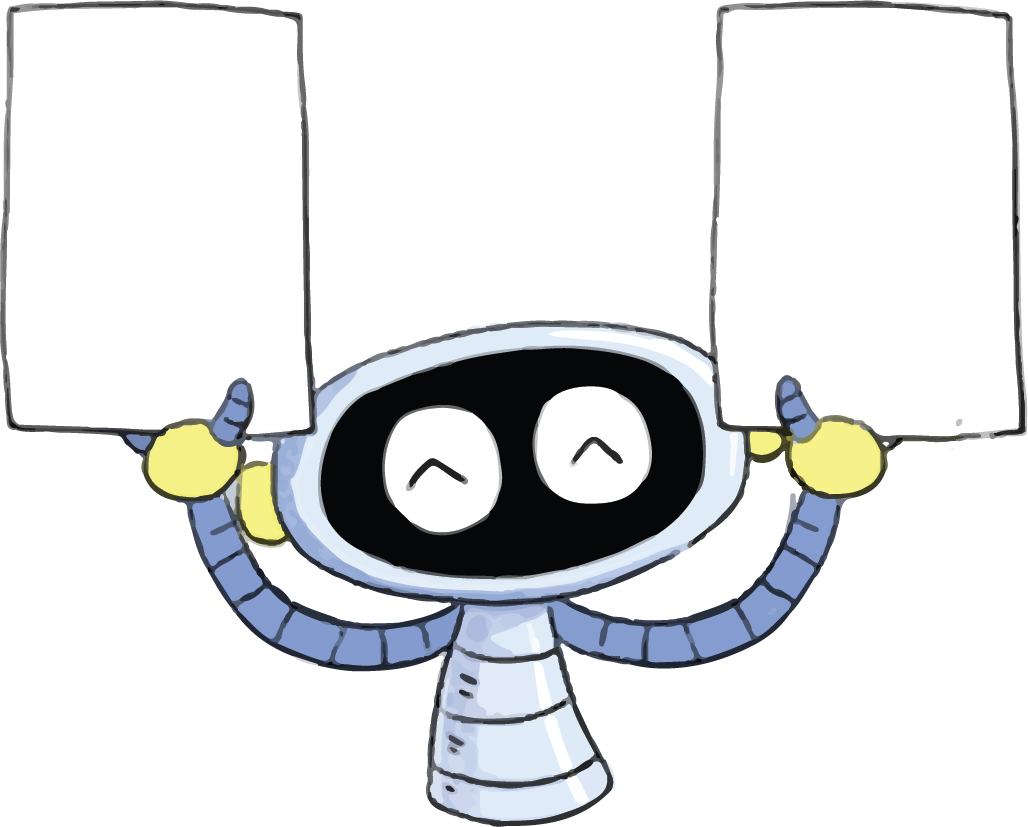 Đố các bạn có bao nhiêu chấm bi trong hình?
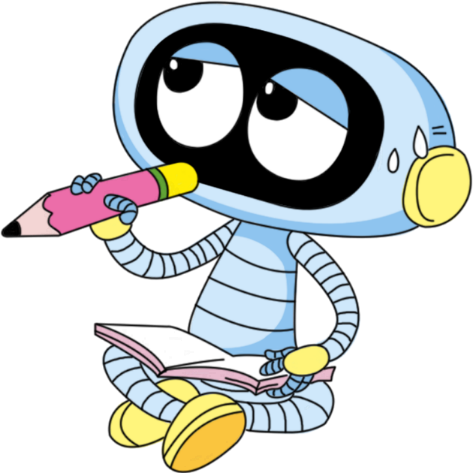 ?
6
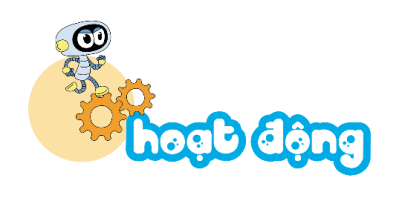 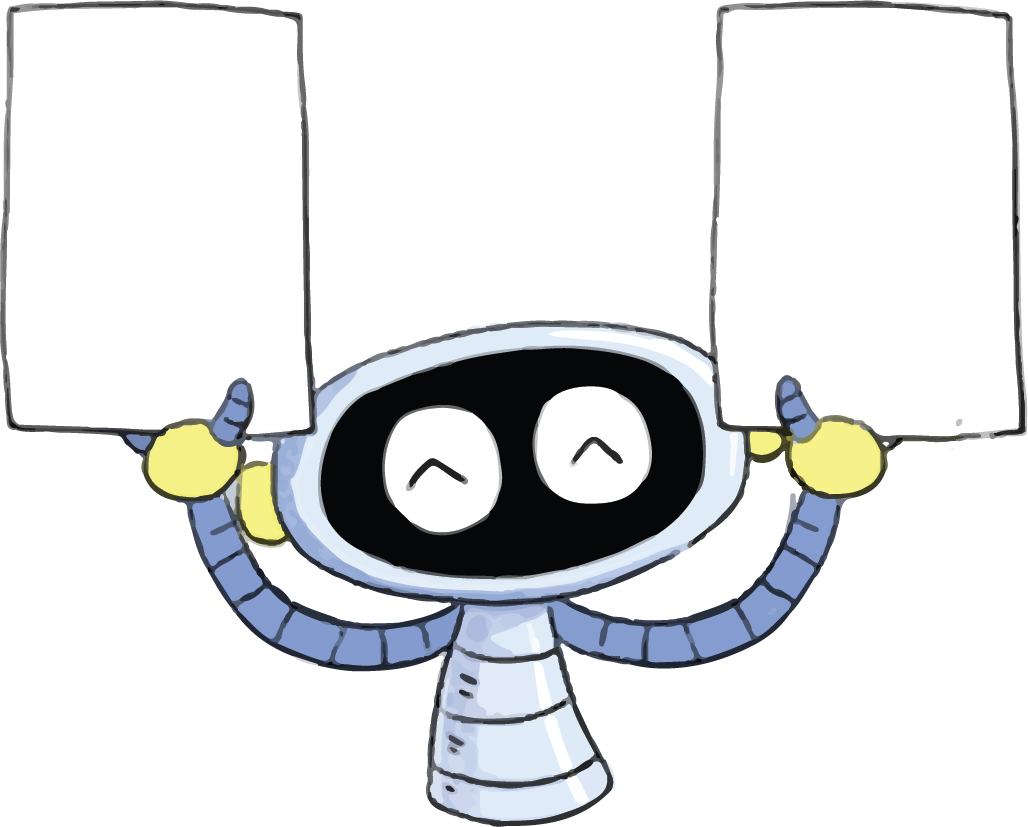 Đố các bạn có bao nhiêu chấm bi trong hình?
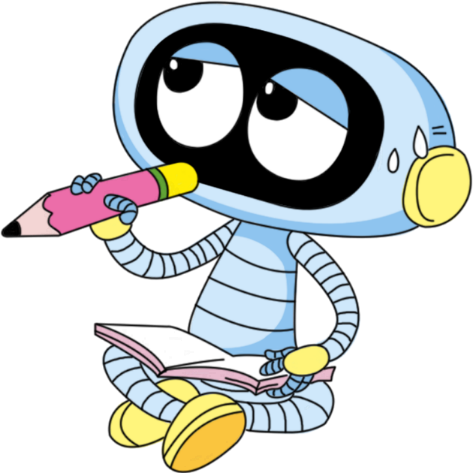 ?
4
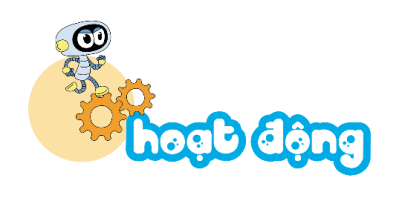 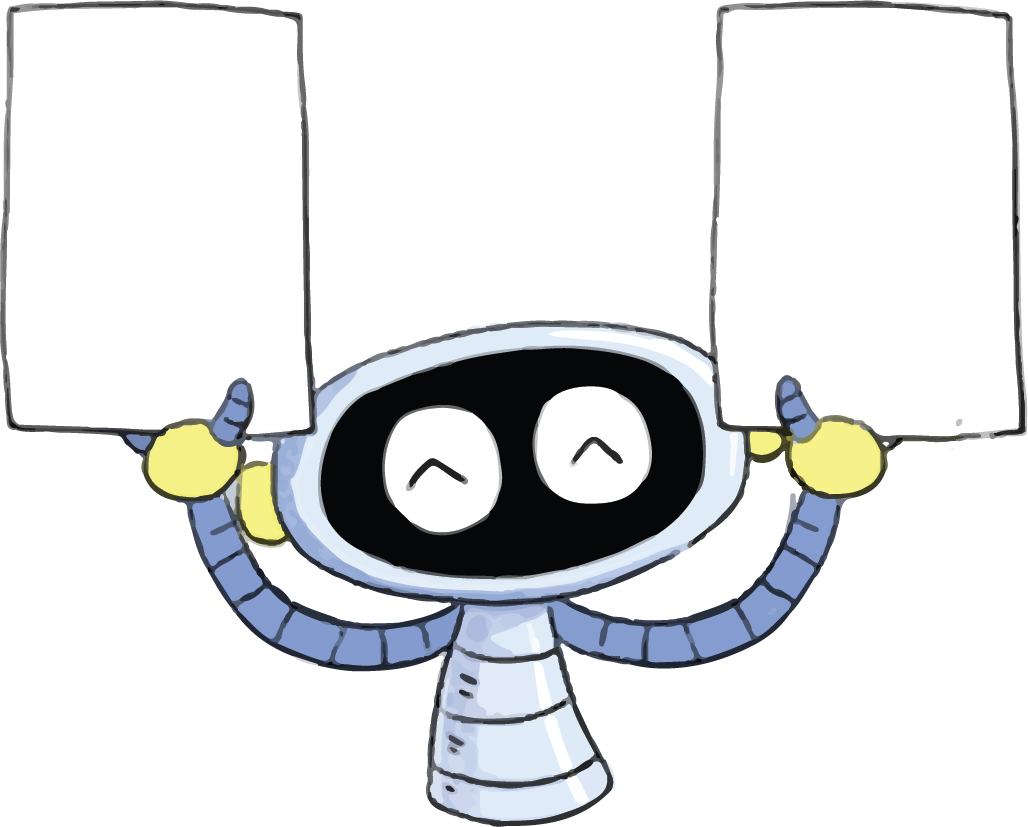 Đố các bạn có bao nhiêu chấm bi trong hình?
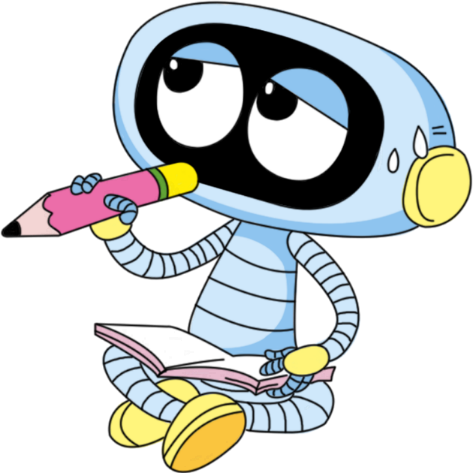 ?
8
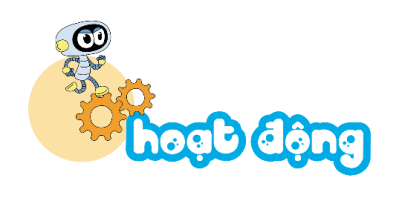 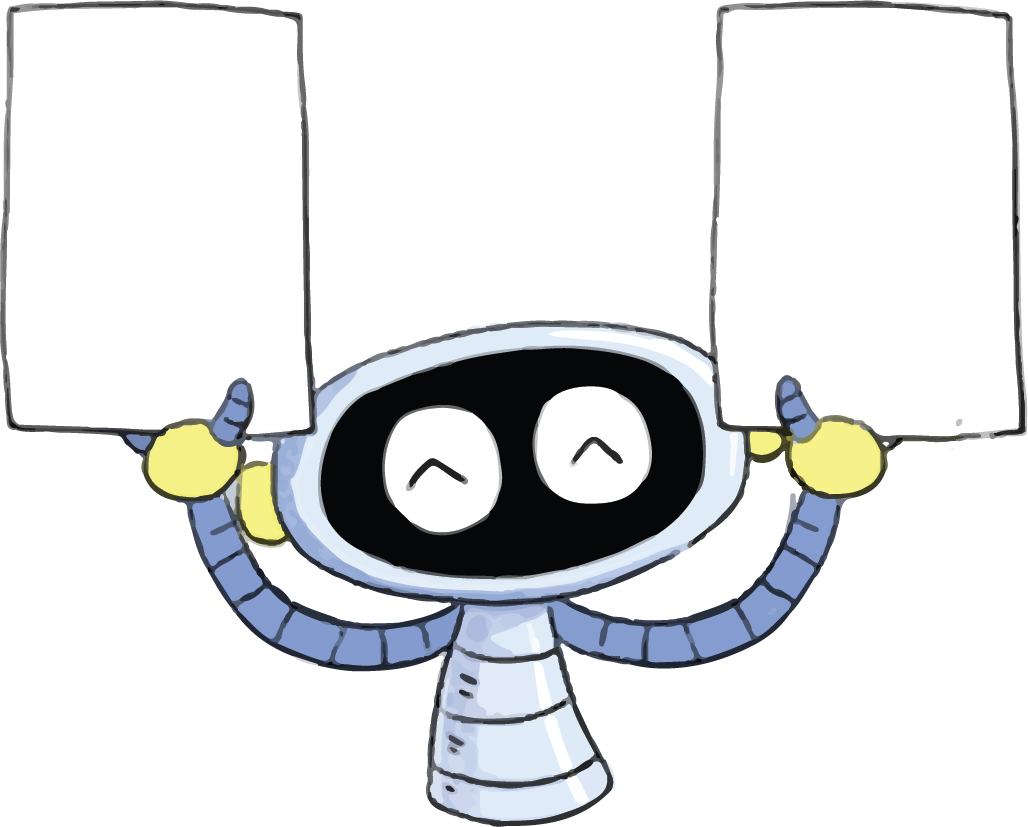 Đố các bạn có bao nhiêu chấm bi trong hình?
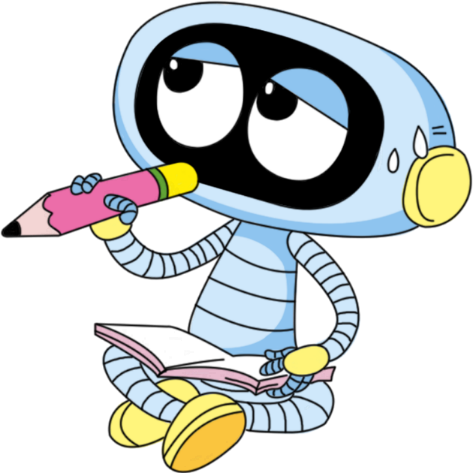 ?
9